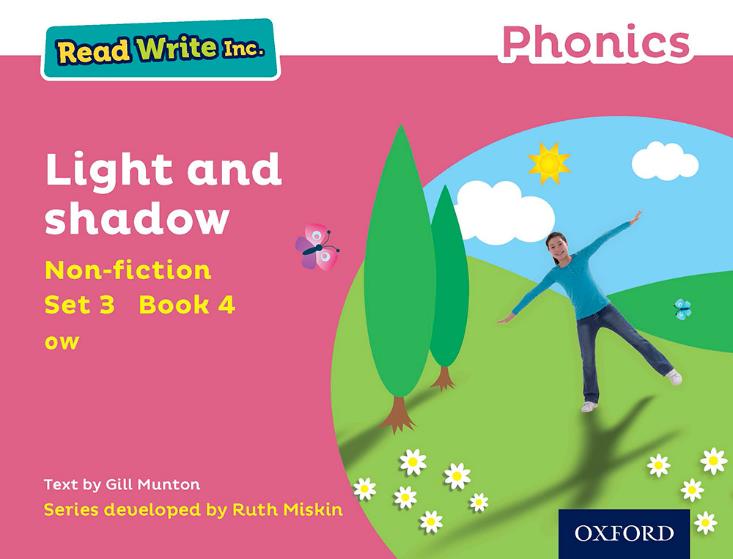 RWI Pink: Light and Shadow
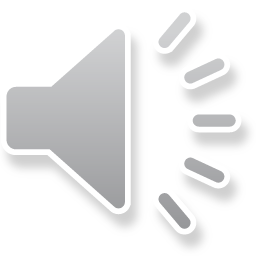 Speed Sounds
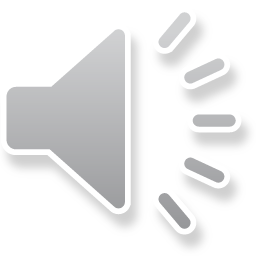 Speed Sounds
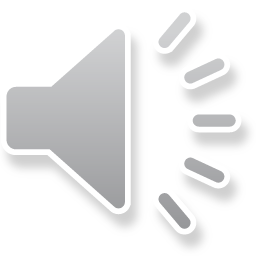 mid day
shad ow
pupp et
Story Green Words
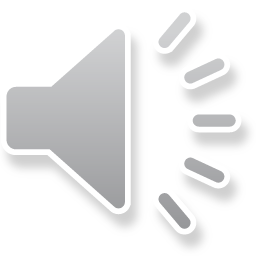 Story Green Words
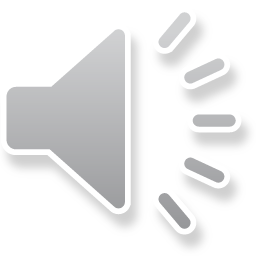 Red words
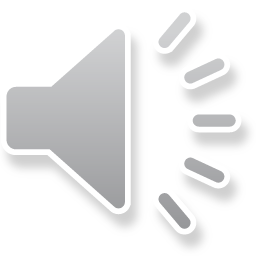 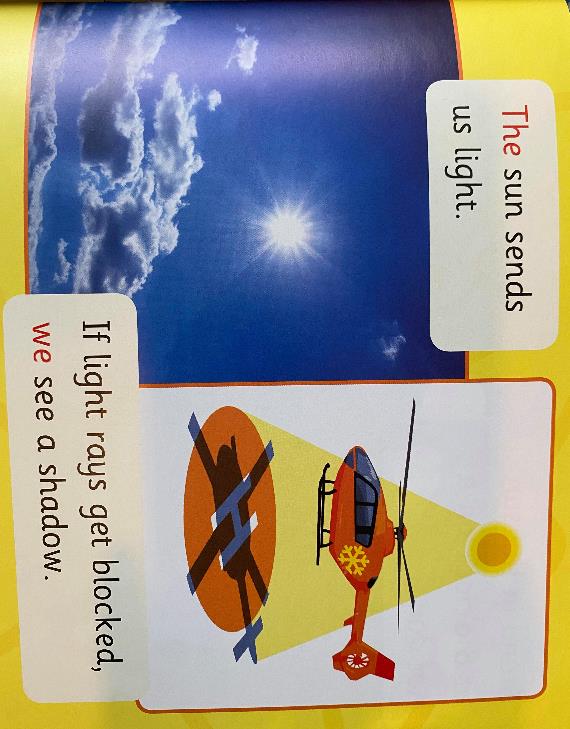 Light and Shadow
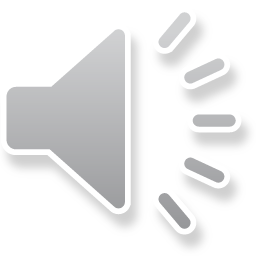 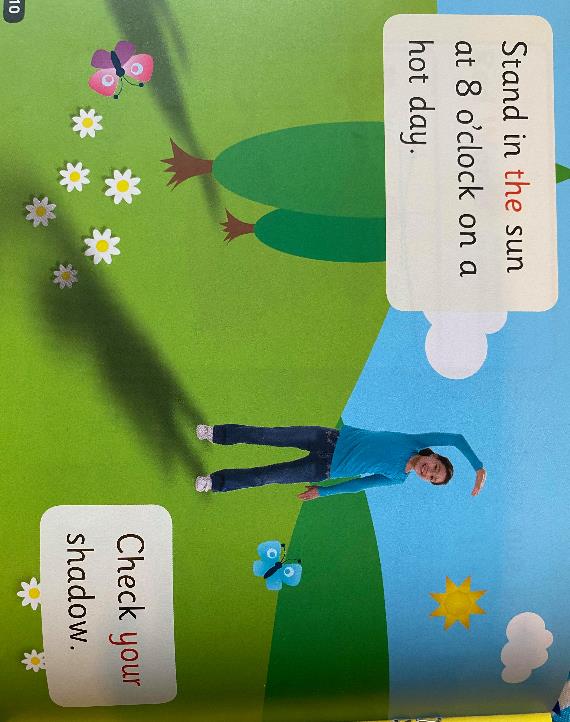 Light and Shadow
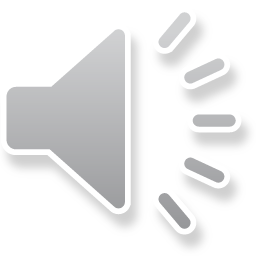 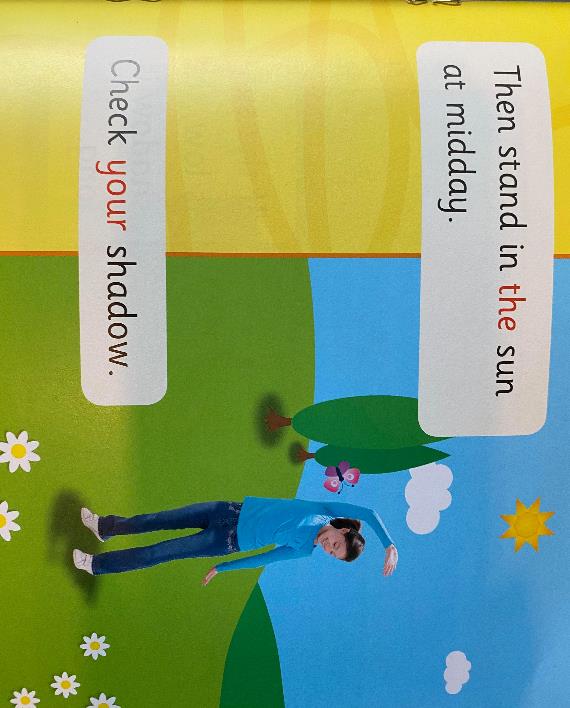 Light and Shadow
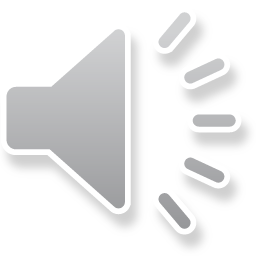 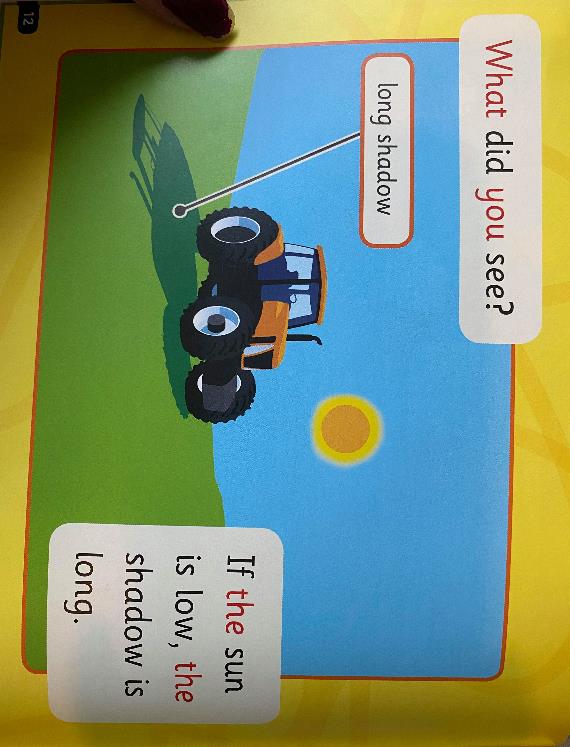 Light and Shadow
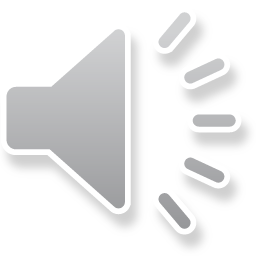 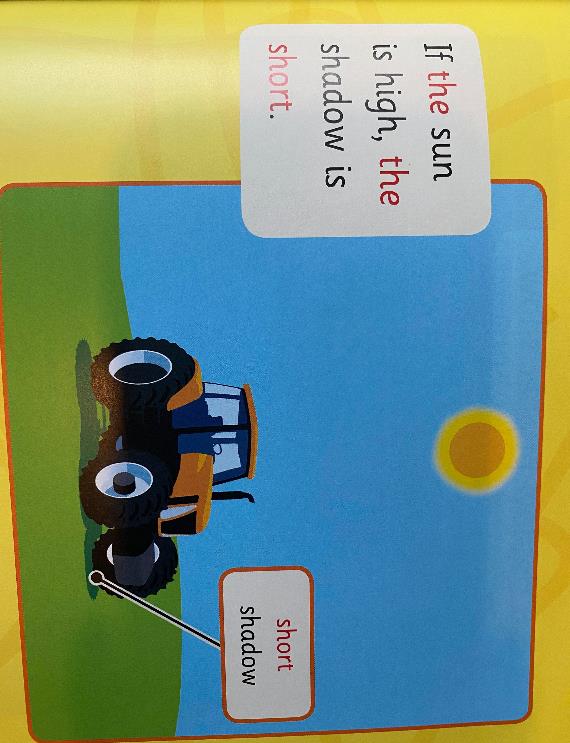 Light and Shadow
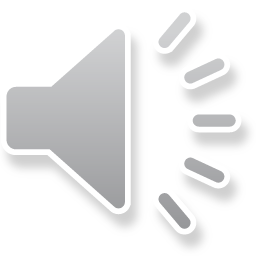 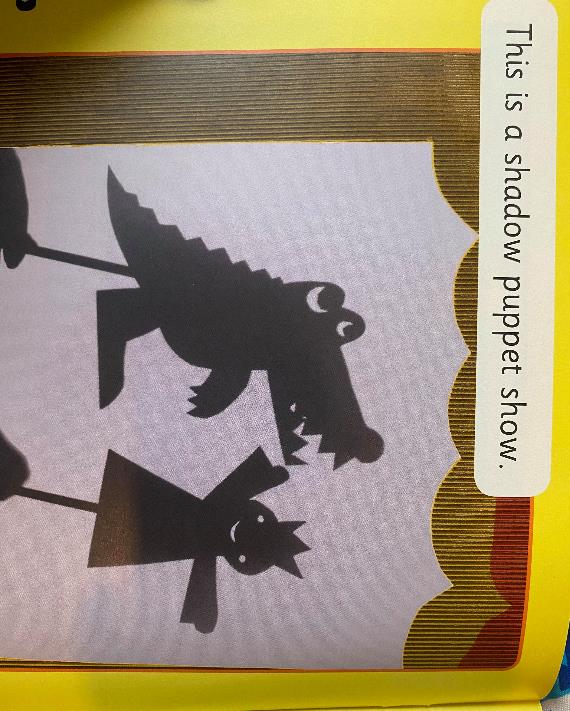 Light and Shadow
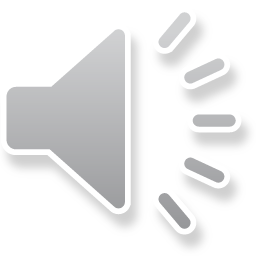 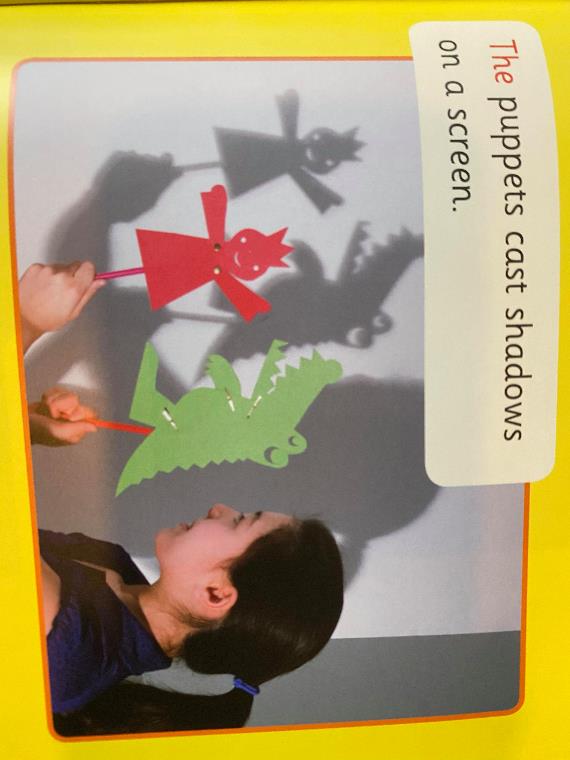 Light and Shadow
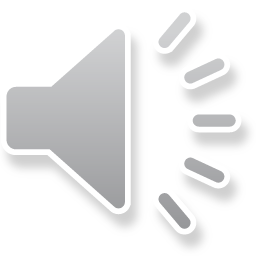 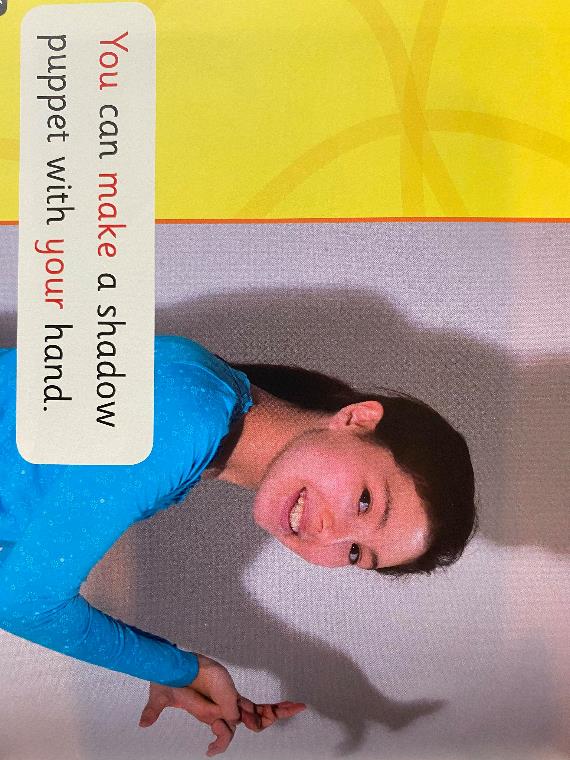 Light and Shadow
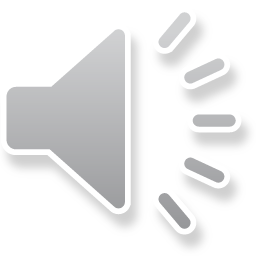